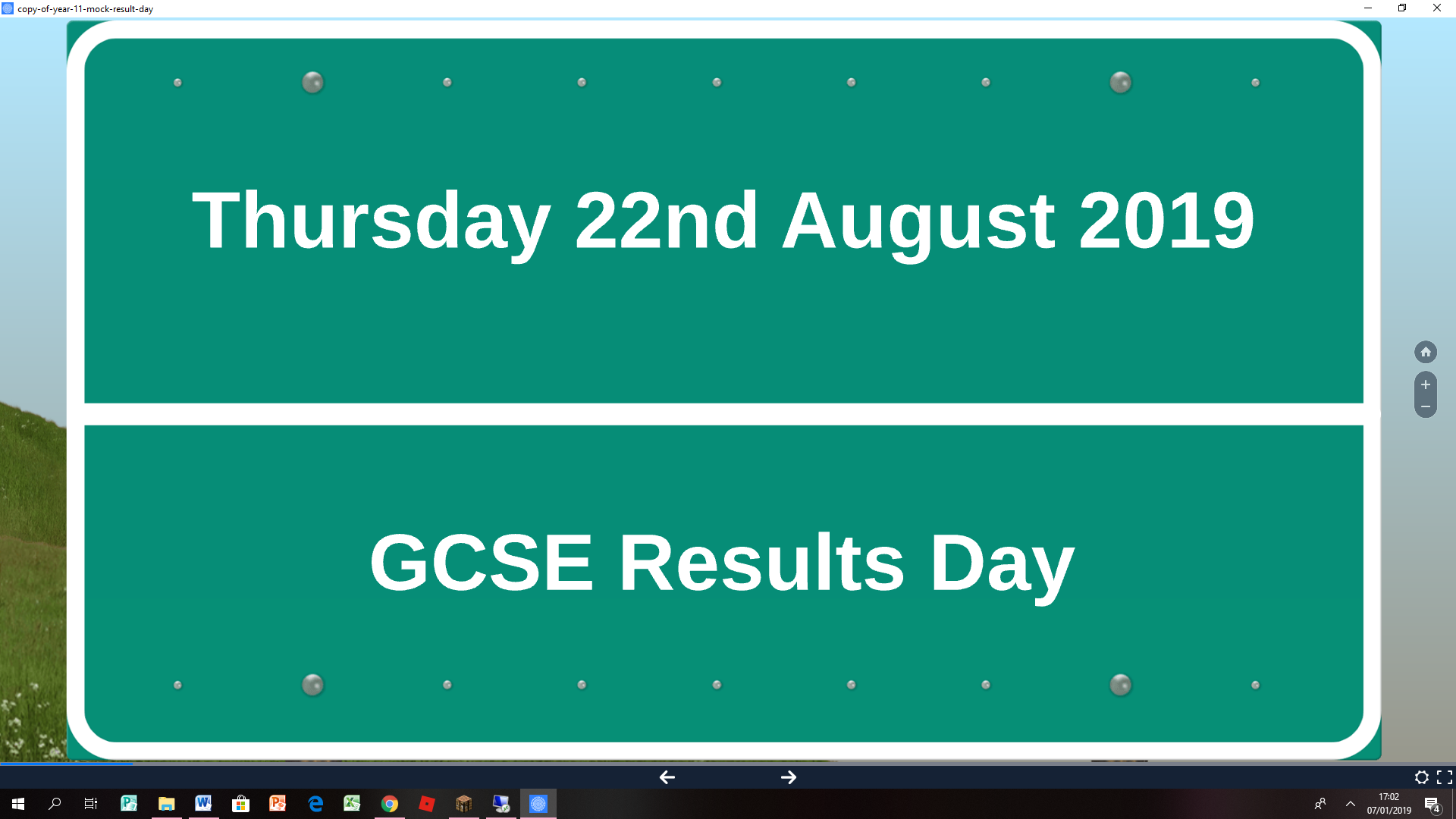 14 Weeks in school until the GCSE exams start
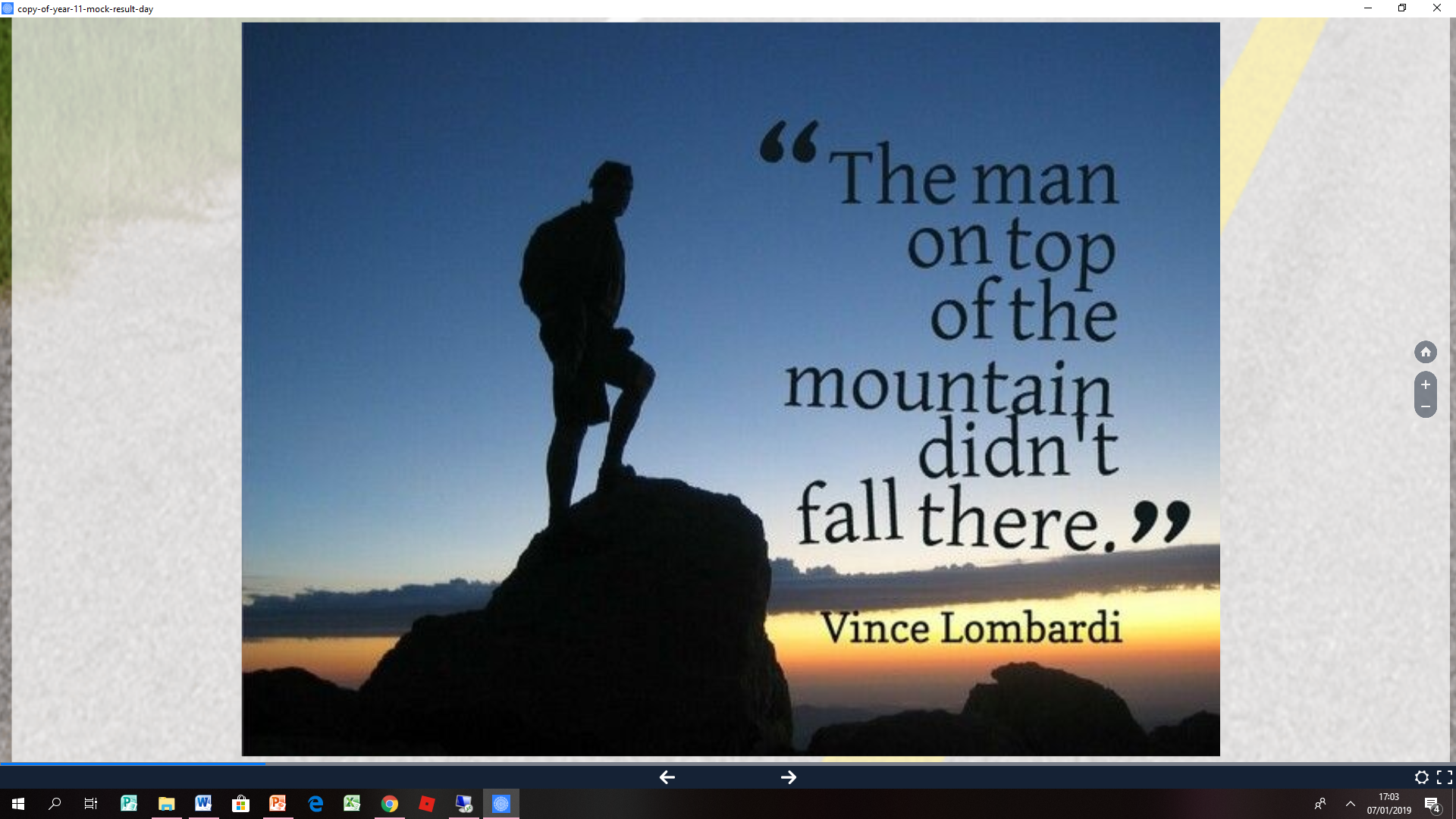 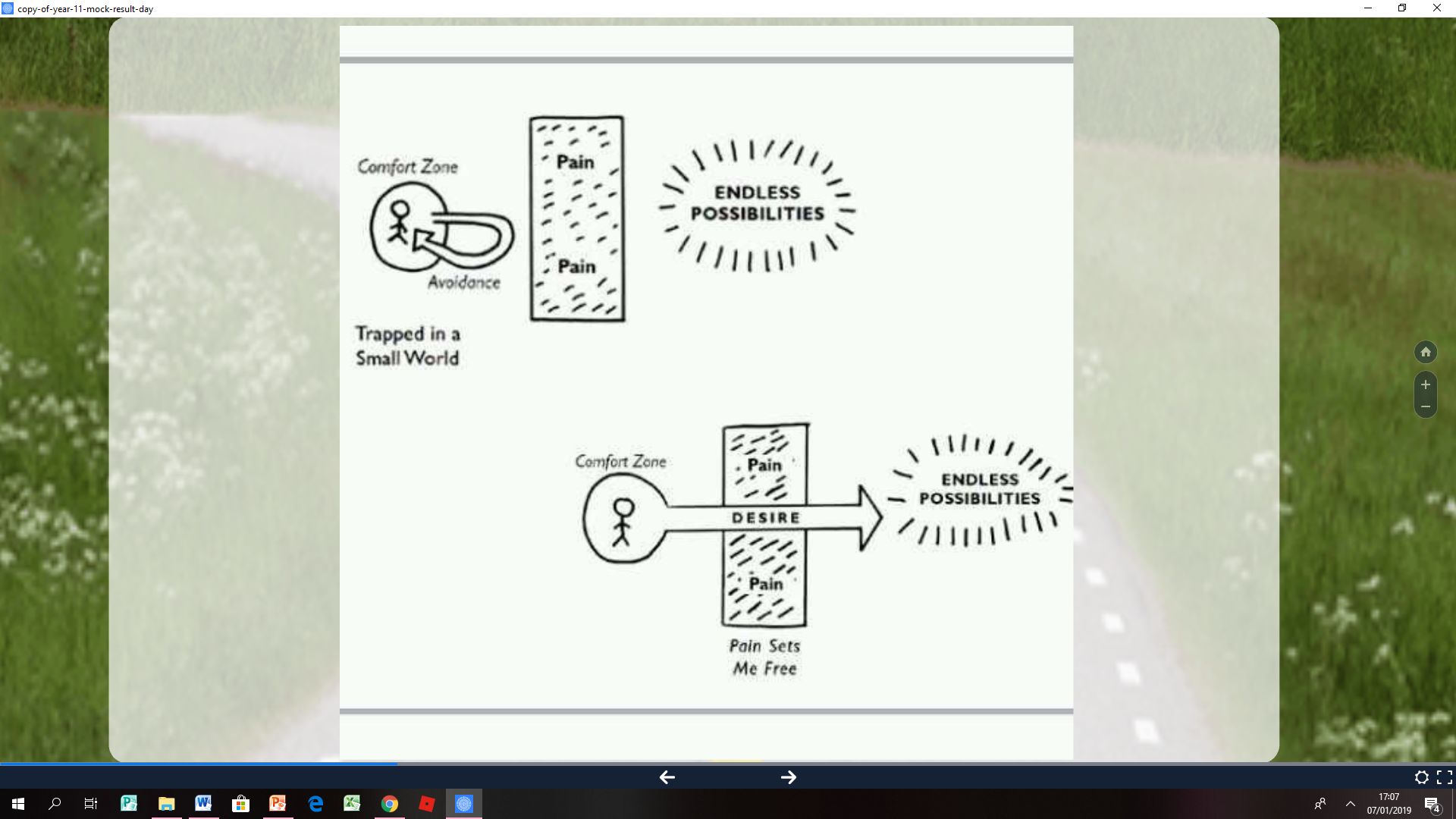 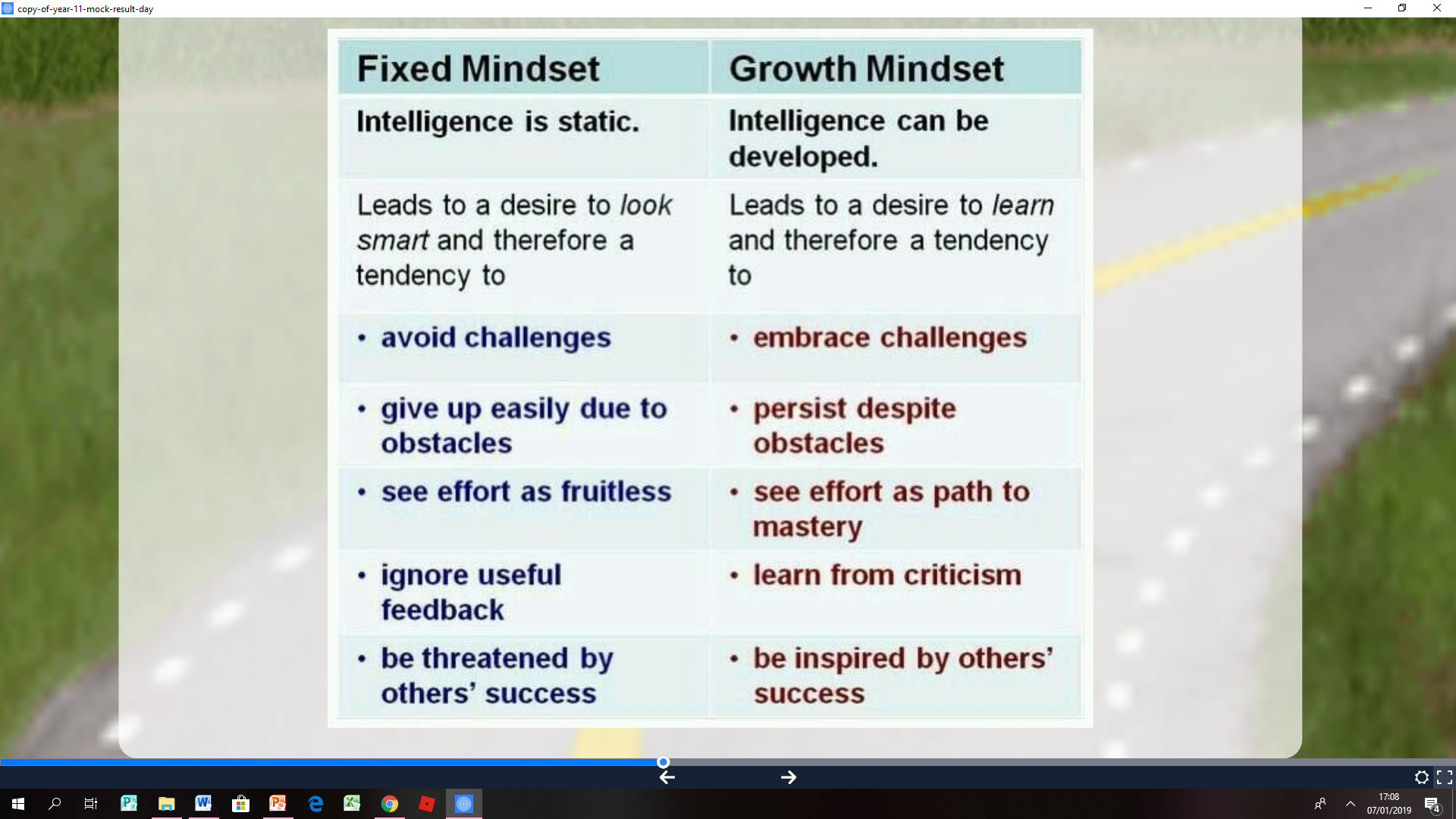 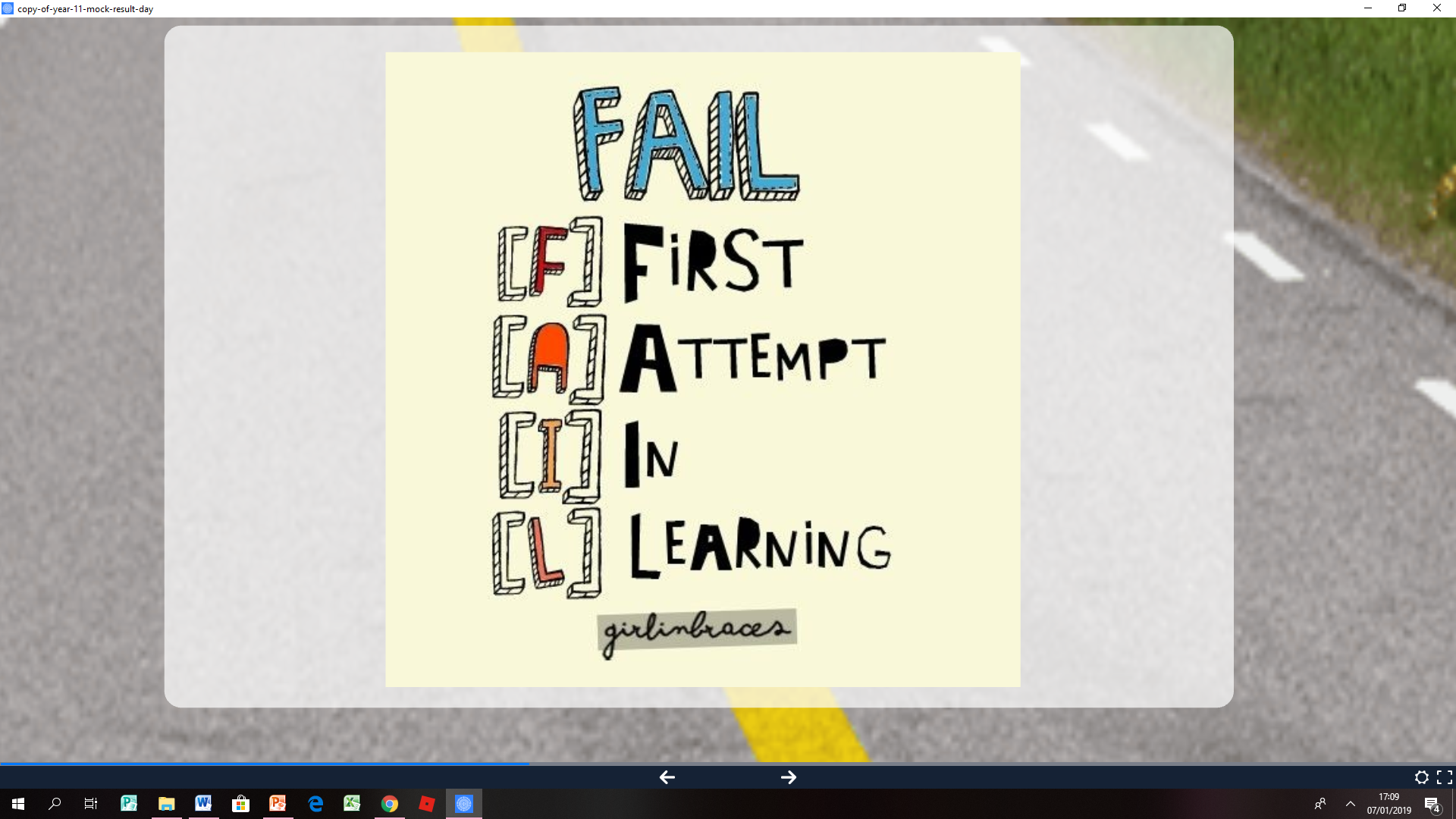 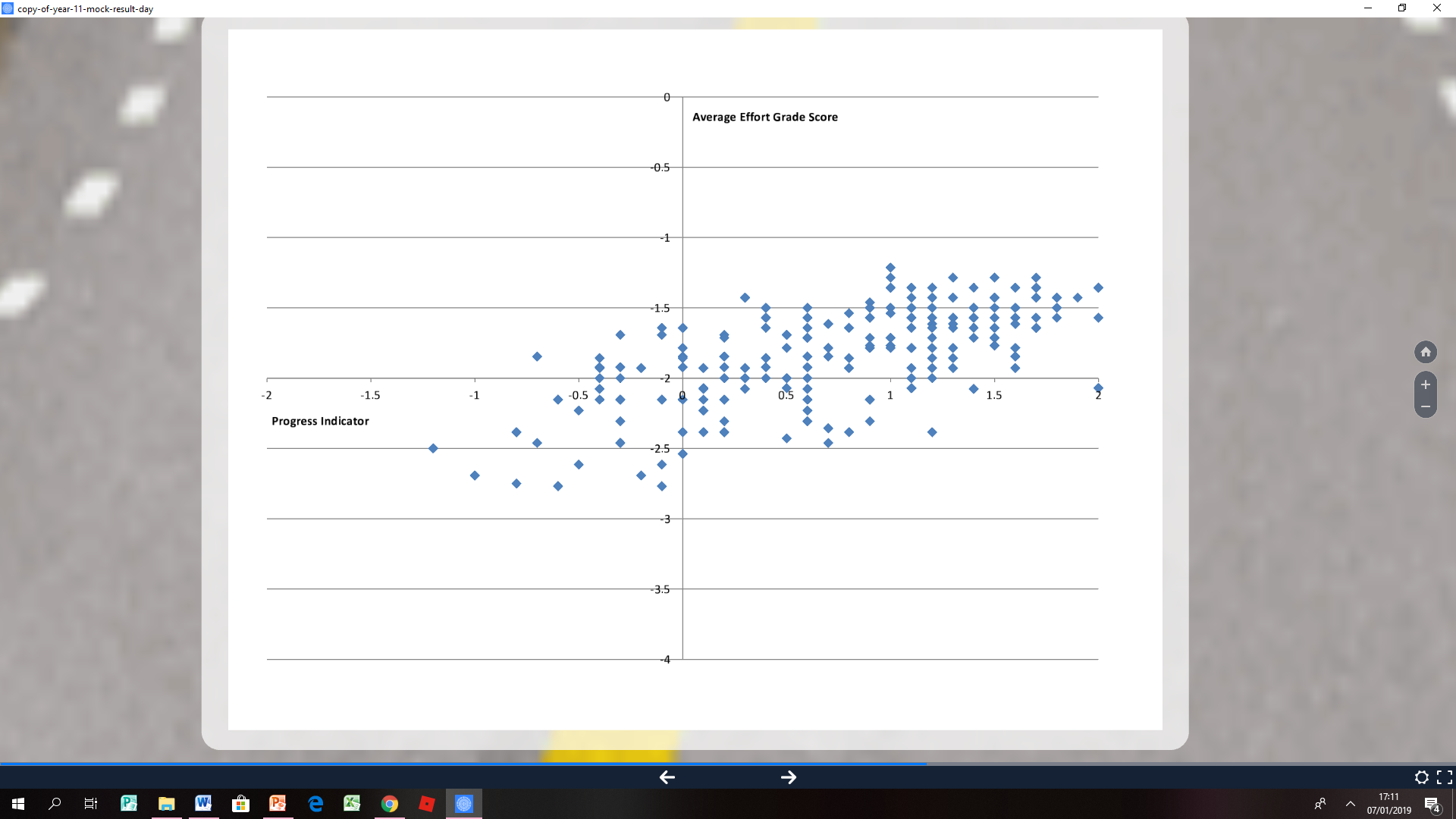 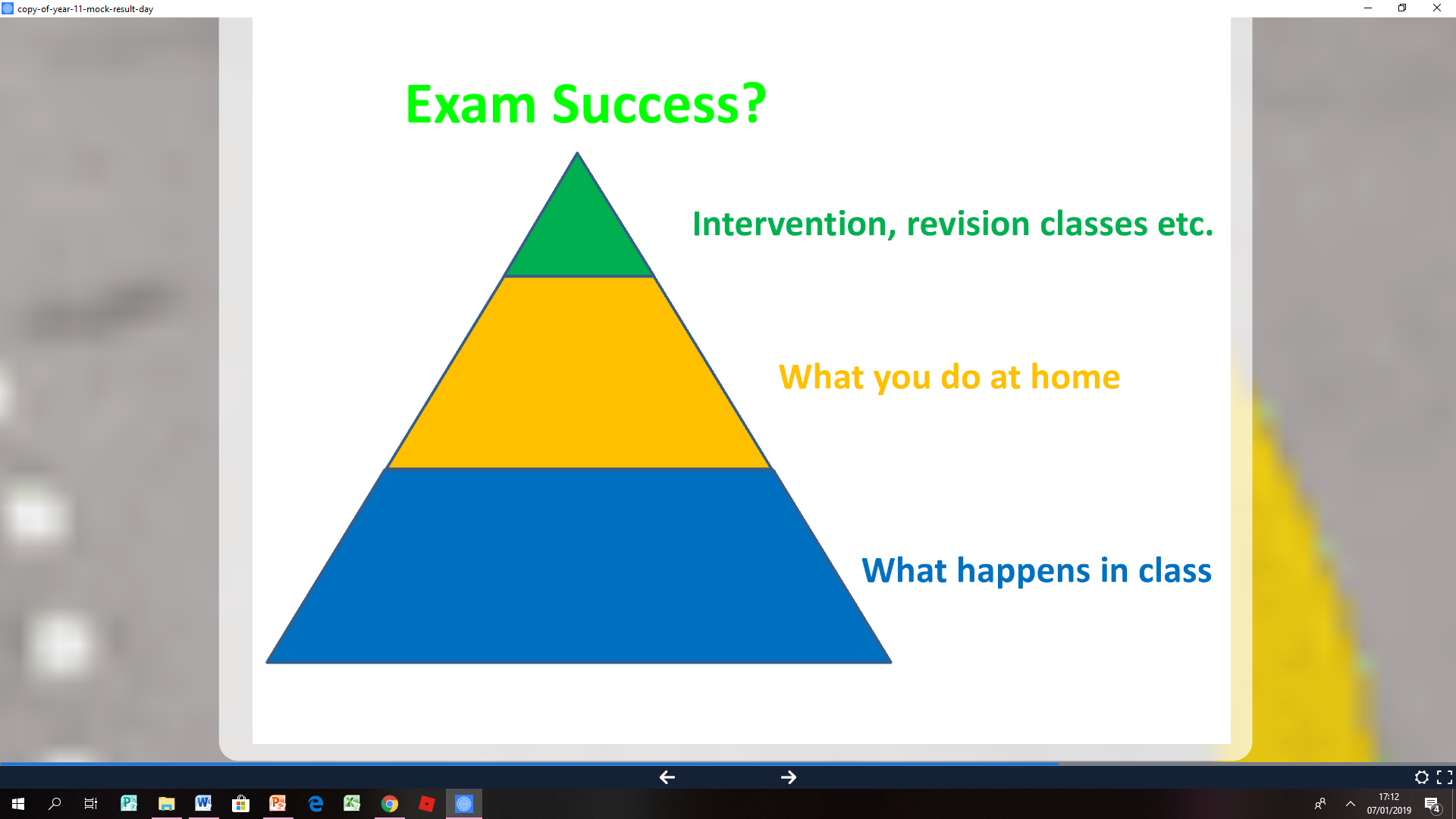 Attendance
90% attendance = ½ day missed every week!!
1 school year at 90% attendance = 4 whole weeks of lessons MISSED!!!
90% attendance over 5 years of secondary school….
= ½ a school year missed!
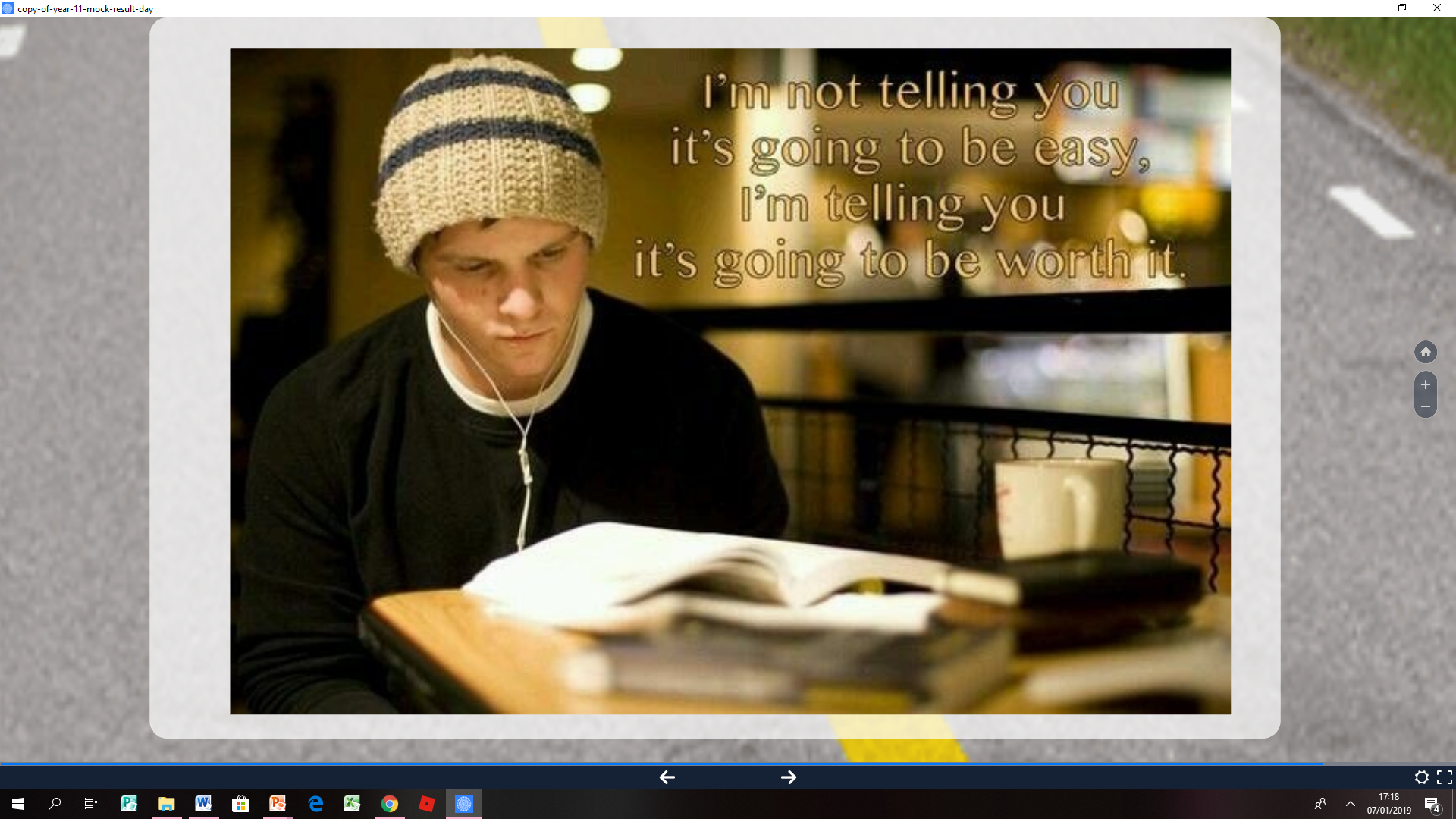